การเคลื่อนที่แบบฮาร์มอนิกอย่างง่าย(Simple harmornic motion)
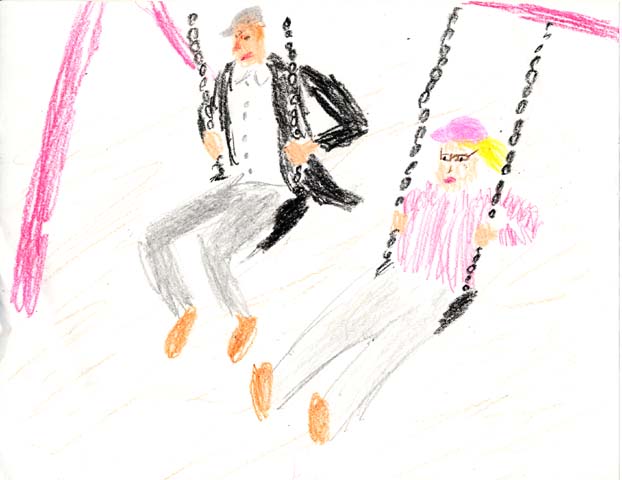 อาจารย์ปิยะพงษ์  ทวีพงษ์
กลุ่มสาระวิทยาศาสตร์
โรงเรียนสาธิตมหาวิทยาลัยราชภัฎสวนสุนันทา
การเคลื่อนที่แบบฮาร์มอนิกอย่างง่าย(Simple harmornic motion)
การแกว่งของวัตถุบางอย่างในชีวิตประจำวัน  เช่น   การแกว่งของลูกตุ้มนาฬิกา การแกว่งของตุ้มน้ำหนักที่ติดกับโมบาย  การเคลื่อนที่ของชิงช้า  การเคลื่อนที่ของวัตถุที่ติดอยู่ปลายสปริง  หรือ แม้กระทั่งการแกว่งของสายกีตาร์ การเคลื่อนที่ในลักษณะเช่นนี้เราเรียกว่า  การเคลื่อนที่แบบฮาร์มอนิกอย่างง่าย (Simple harmornic motion)
การแกว่งของลูกตุ้มโมเมนตัม
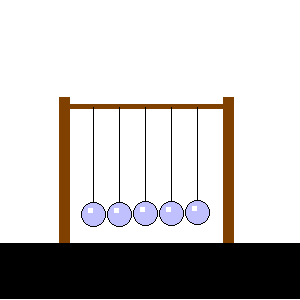 แนวสมดุล
การแกว่งของเชือกที่ถูกตรึงปลายสองด้านขึ้นและลงจากแนวสมดุล เช่น สายกีตาร์
ดูการทดลองจาก VTR (SHM 1)
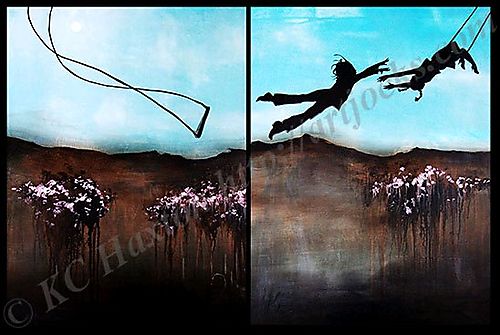 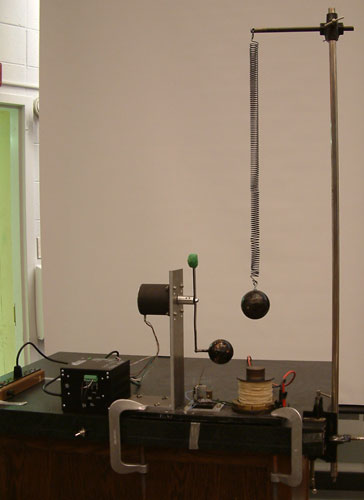 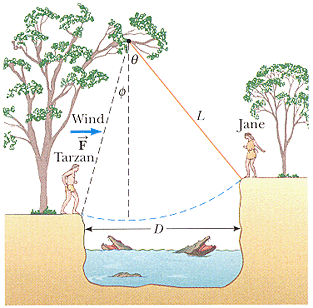 การแกว่งของลูกตุ้มนาฬิกา
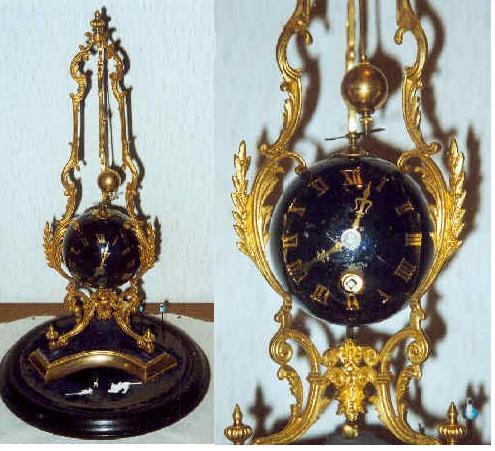 แนวสมดุล
(Equilibrium position)
ระยะกระจัดสูงสุด
จะเห็นได้ว่า ลูกตุ้มนาฬิกามีการแกว่งไปทางซ้ายและขวา จากแนวสมดุลกลับไปกลับมาซ้ำรอยเดิม
ดังนั้น อาจกล่าวได้ว่า การเคลื่อนที่แบบฮาร์มอนิกอย่างง่าย คือ การเคลื่อนที่กลับไปกลับมาซ้ำรอยเดิมของวัตถุ โดยผ่านจุดสมดุลด้วยช่วงการแกว่งที่แคบๆ ระยะกระจัดสูงสุดและเวลาในการเคลื่อนที่ครบรอบคงตัว

	โดยทั่วไปเมื่อทำให้วัตถุสั่น  วัตถุนั้นจะสั่นอยู่ในช่วงเวลาหนึ่ง ค่าแอมพลิจูด หรือช่วงกว้างของการสั่น(การกระจัดสูงสุด) จะลดลงเรื่อยๆ จนกระทั่งหยุดในที่สุด  ทั้งนี้เพราะวัตถุจะเกิดการสูญเสียพลังงานอันเนื่องจากความฝืดต่างๆ และแรงต้านการเคลื่อนที่จากอากาศ 
 
	แต่ถ้าเราพิจารณาการสั่นของวัตถุ โดยไม่คิดถึงแรงต้านทานจากความฝืดต่างๆ เราอาจถือว่า พลังงานรวมของวัตถุคงที่ นั่นคือ วัตถุจะมีแอมพลิจูดของการสั่นคงที่ ซึ่งถือว่าเป็นลักษณะสำคัญของการเคลื่อนที่แบบฮาร์มอนิกอย่างง่าย
พิจารณาการแกว่ง จากรูป
l
θ
ในการแกว่งกลับไปกลับมาซ้ำแนวเดิมของลูกตุ้ม ทำให้ทราบว่า ความเร่งของลูกตุ้มนาฬิกามีทิศตรงข้ามกับการกระจัดจึงเป็นการเคลื่อนที่แบบ SHM
m
mg sinθ
θ
แนวสมดุล
mg
mg cosθ
การแกว่งแบบซิมเปิลฮาร์โมนิกส์
10
ความถี่ในการแกว่งของลูกตุ้มนาฬิกา
2 cm
4 cm
6 cm
50 รอบ ในเวลา 80 วินาที  
ความถี่ = 0.625 Hz
11
สมการในการเคลื่อนที่แบบซิมเปิลฮาร์มอนิกของลูกตุ้ม
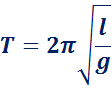 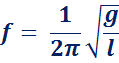 จะเห็นได้ว่า ไม่ว่าจะดึงลูกตุ้มให้ห่างจากแนวดิ่งเท่าใดก็ตาม ความถี่ในการแกว่งของลูกตุ้มจะเท่าเดิมทุกครั้งไป  ซึ่งเป็นความถี่ในการแกว่งของลูกตุ้ม  อันเป็นลักษณะเฉพาะตัวตามธรรมชาติของลูกตุ้ม จึงเรียกความถี่ในการแกว่งของลูกตุ้มนี้ว่า  ความถี่ธรรมชาติของลูกตุ้ม
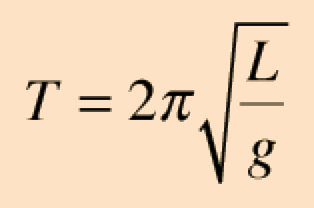 13
ตัวอย่างโจทย์  ถ้าต้องการจะทำลูกตุ้มนาฬิกาขึ้นมาจากวัตถุมวล  500  กรัม  และเชือกที่เบามากโดยให้ลูกตุ้มนี้แกว่งครบรอบในเวลา  1  วินาที พอดี  เชือกของลูกตุ้มนาฬิกาจะต้องมีความยาวเท่าใด
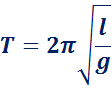 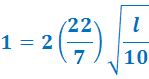 l  =  0.25  m
การแกว่งของมวลติดปลายสปริงในแนวซ้ายและขวาจากจุดสมดุล
F
หดเข้า
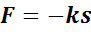 เครื่องหมายลบบอกว่าแรงคืนตัวของสปริงมีทิศตรงกันข้ามกับการเปลี่ยนรูปร่างเสมอ

	นอกจากนั้นแล้ว การแกว่งของมวลติดปลายสปริงยังมีในแนวขึ้น และลงจากแนวสมดุล
m
แนวสมดุล
(Equilibrium position)
m
s
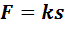 ยืดออก
F
m
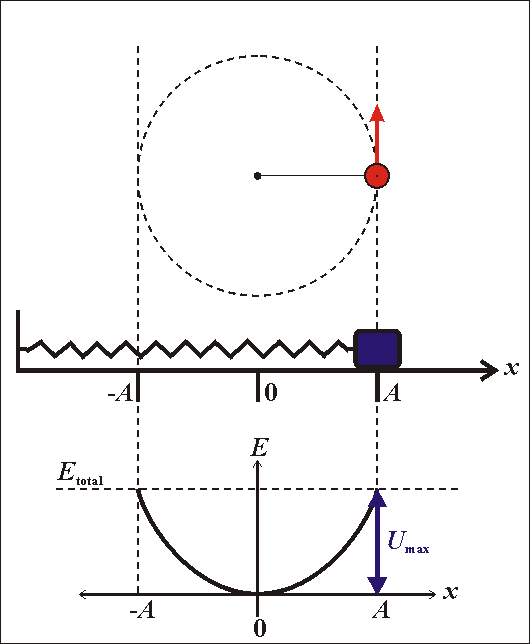 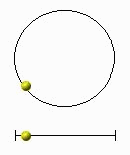 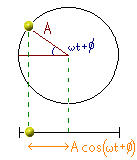 จะเห็นว่า การสั่นแบบฮาร์มอนิกอย่างง่ายนั้น วัตถุจะเคลื่อนที่ซ้ำรอยเดิม เสมือนว่าเป็นการเคลื่อนที่ในแนววงกลม  ซึ่งสัมพันธ์กับมุมที่อยู่ในหน่วย เรเดียน
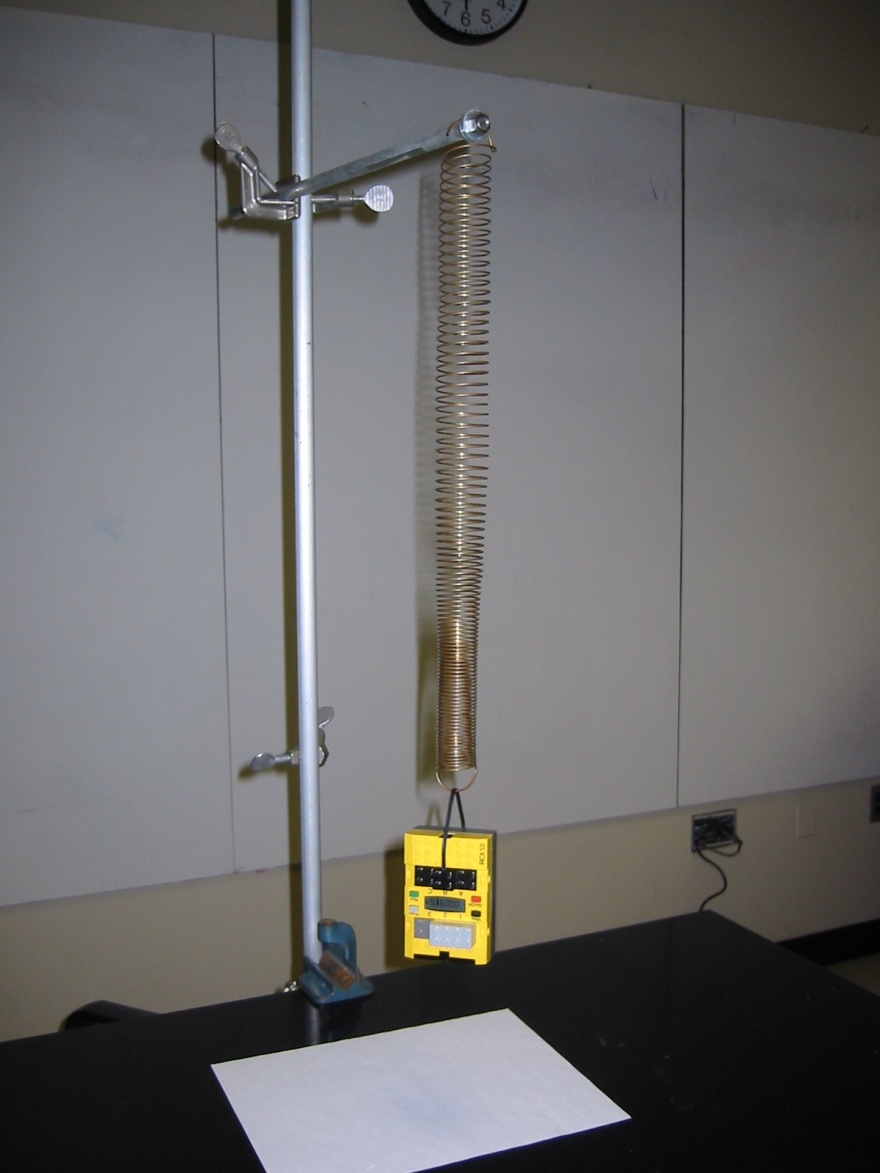 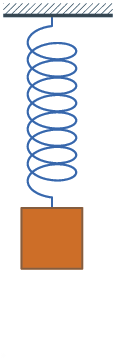 ดูการการเคลื่อนที่ของสปริงในแนวดิ่งจาก VTR (SHM)
ความสัมพันธ์ระหว่าง
การกระจัดกับเวลาของการเคลื่อนที่ของสปริง
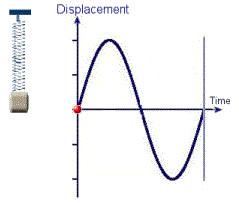 เงาที่เกิดจากการเคลื่อนที่ของสปริง
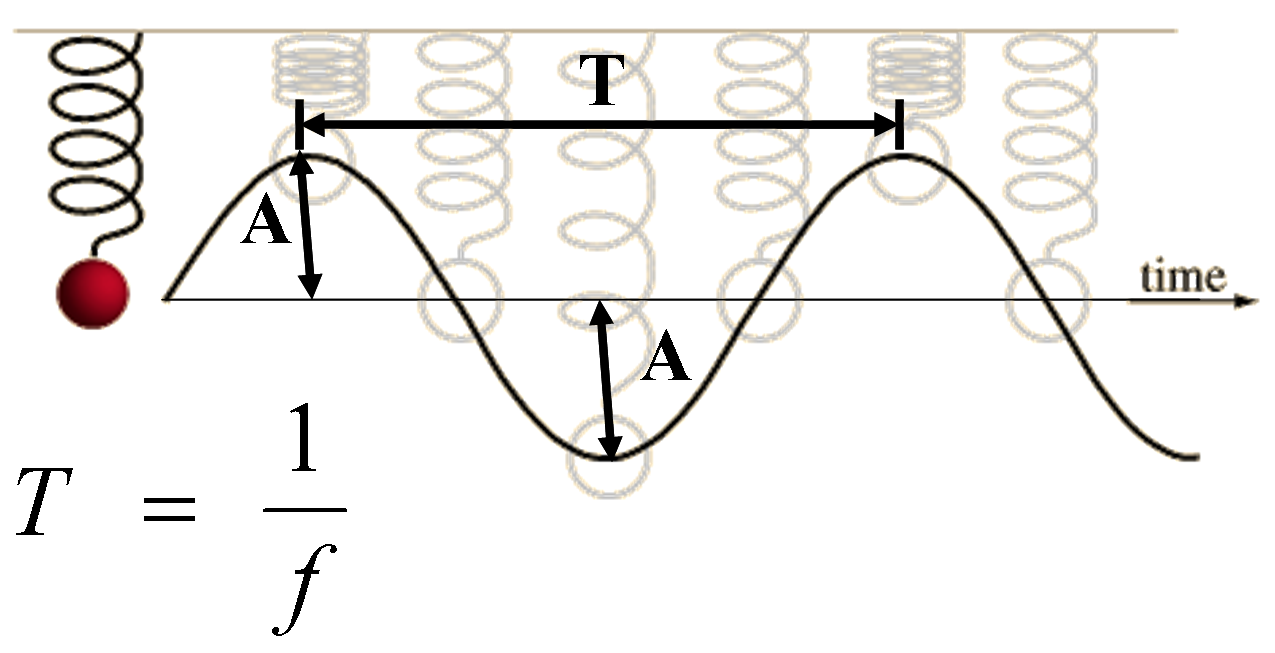 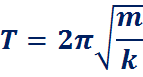 คาบการสั่นแบบ SHM ในสปริงจะมีค่าเท่ากับ
ตัวอย่างโจทย์  รถทดลองมวล  500  กรัม  ติดอยู่กับปลายสปริง เมื่อดึงด้วยแรง 5  N  ในทิศขนานกับพื้น  จะทำให้สปริงยืดออก  10  เซนติเมตร  เมื่อปล่อย  รถจะเคลื่อนที่กลับไปมาบนพื้นเกลี้ยงแบบ SHM  ด้วยคาบเท่าใด
จาก     F  =  kx
         5  =  k(0.1)
       k    =   50  N/m
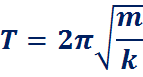 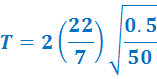 T  =  0.63  วินาที
สรุป  สมการหาคาบการแกว่งของลูกตุ้ม และคาบการสั่นของสปริงที่มีการเคลื่อนที่แบบ SHM
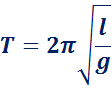 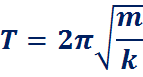 ลองทำดู

	นาฬิกาแบบลูกตุ้ม  มีสายแขวนลูกตุ้มยาว  90  เซนติเมตร  เมื่อแทนลูกตุ้มและสายแขวนลูกตุ้มด้วยลวดสปริงที่มีมวลแขวนอยู่  จะต้องใช้มวลที่มีค่าเท่าใด  ถ้าค่าคงตัวของสปริงมีค่าเป็น  180  นิวตันต่อเมตร